Unit 11: OUR GREENER WORLDlesson 7: Looking back and project
Grade 6
Objectives
By the end of the lesson, students can be able to:
review the vocabulary and grammar of Unit 11;
apply what they have learnt (vocabulary and grammar) into practice through a project.
List some things that we can reduce, reuse or recycle to save the environment:
Review
rubbish
Plastic bag
glass
paper
clothes
water
Plastic bottles
Part 1: Vocabulary
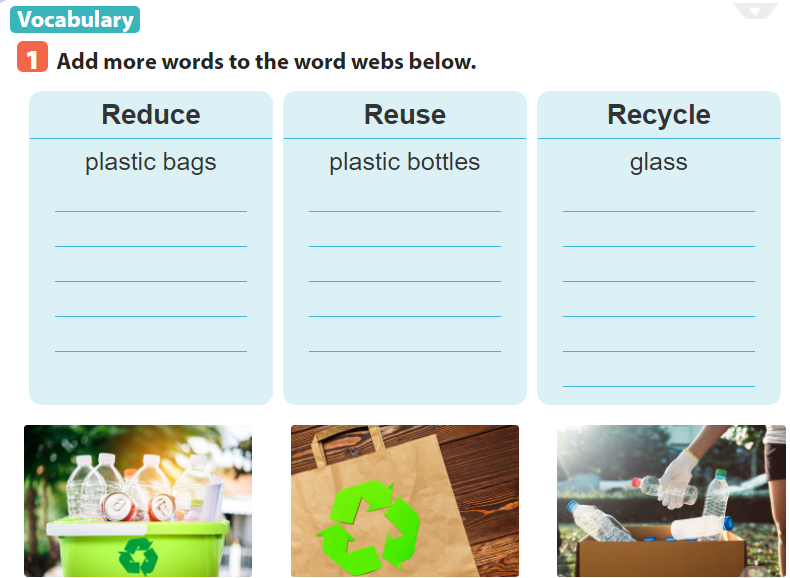 plastic boxes
electricity
bottles
water
envelopes
plastic bags
gas
light bulbs
Old books
paper
cans
plastic bags
cans
newspapers
rubbish
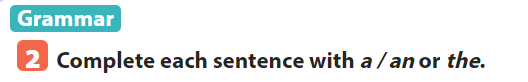 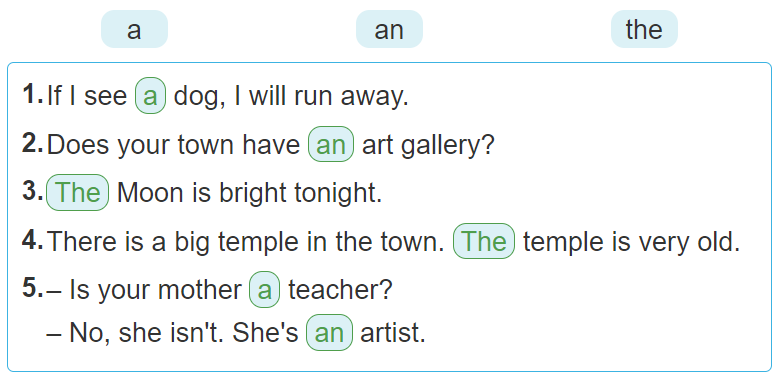 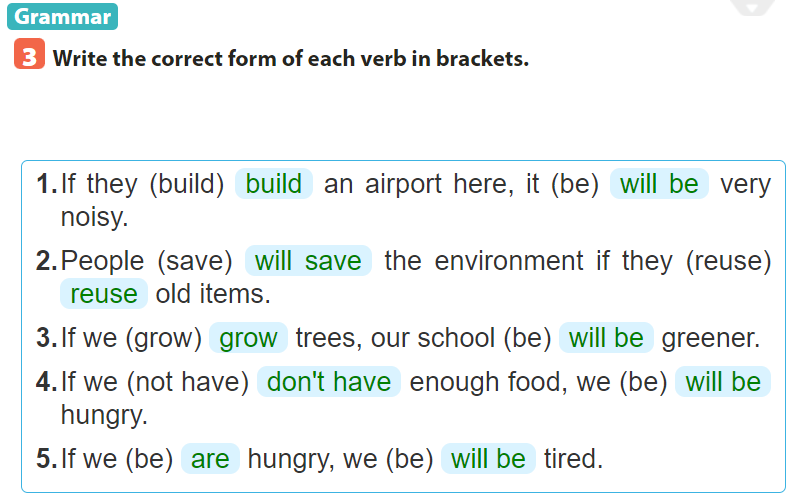 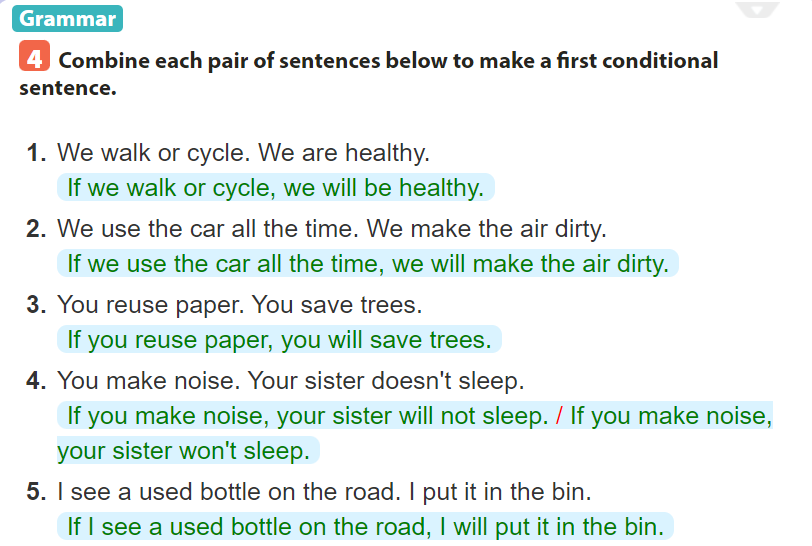 =>
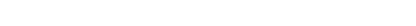 =>
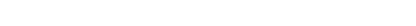 =>
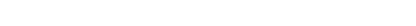 =>
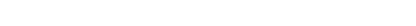 =>
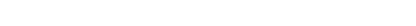 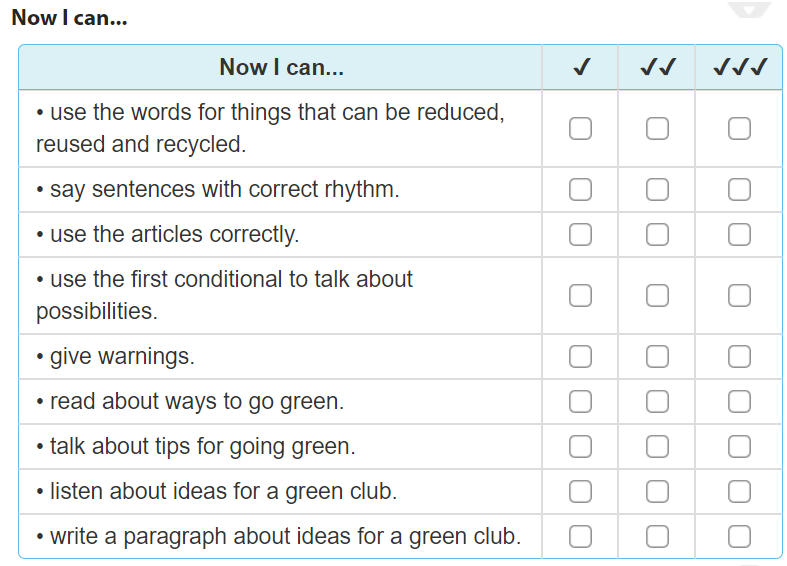 Project
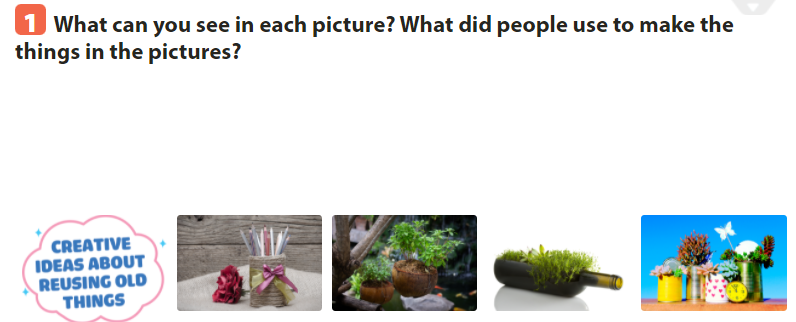 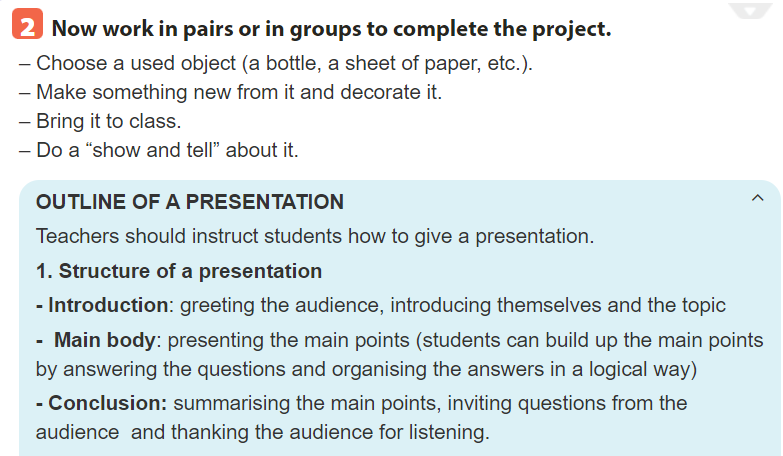 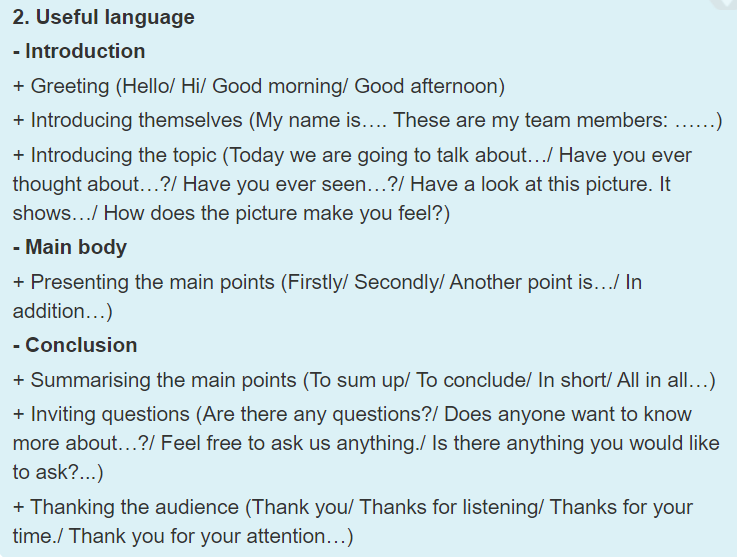 Sample
Hello, everyone. My name is … 
Today I’m going to talk about a product I make from recycled paper. As you can see that I make these greeting cards from recycled paper. I use recycled paper, cut it, draw the funny pets or beautiful flowers on it and then I write the greetings on it to make birthday cards and invitation cards. I also decorate the cards to make them beautiful and look nice. I will give these cards as presents to my friends and relatives.
We can make many products from recycled paper so make sure not to 
throw any paper into the recycling bin without recycling it.
Thanks for your listening.
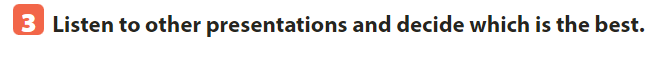 SUM UP
By the end of the lesson, students can be able to:
- review the vocabulary and grammar of Unit 11;
- apply what they have learnt (vocabulary and grammar) into practice through a project.
  - Do exercise page ……